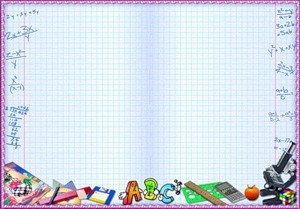 Неделя политехнического цикла с 12.05.2014 по 17.05.2014
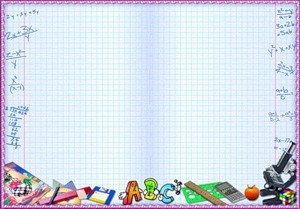 Ковалевская О.Н.провела мастер класс «По программе 7 модулей»
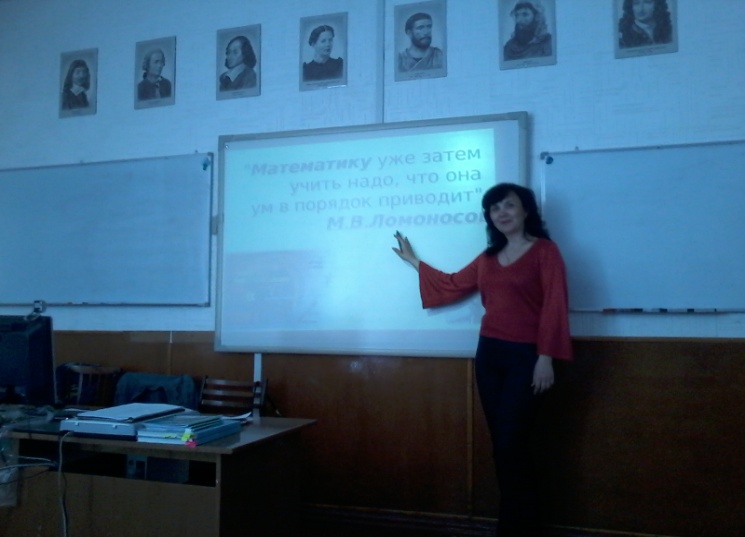 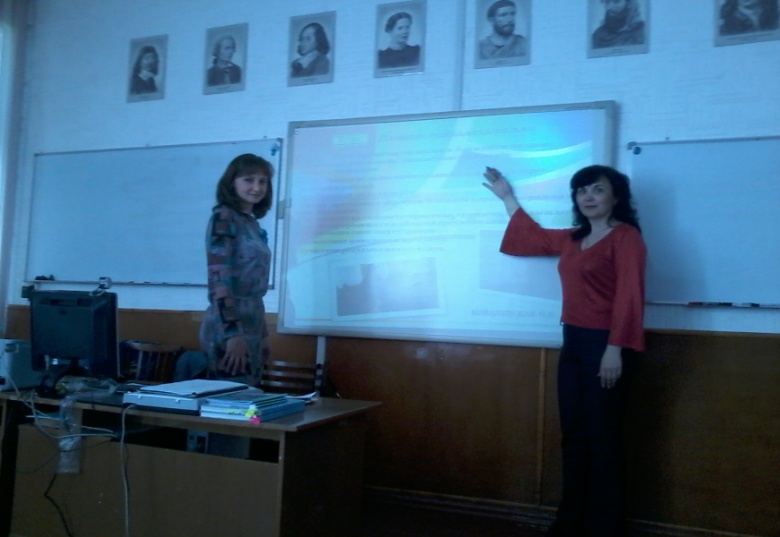 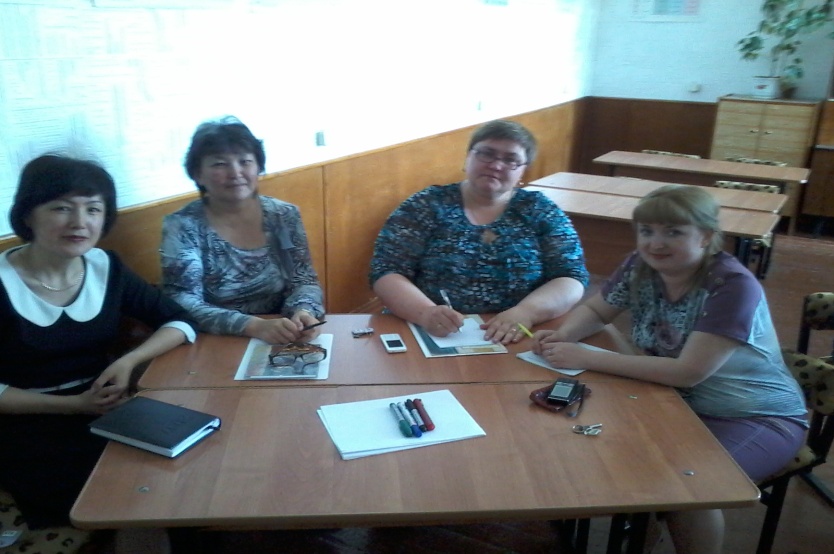 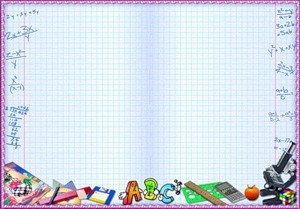 Бодыкова А.Е.провела открытый урок в 10 «А» классе « Электрический ток в проводниках»
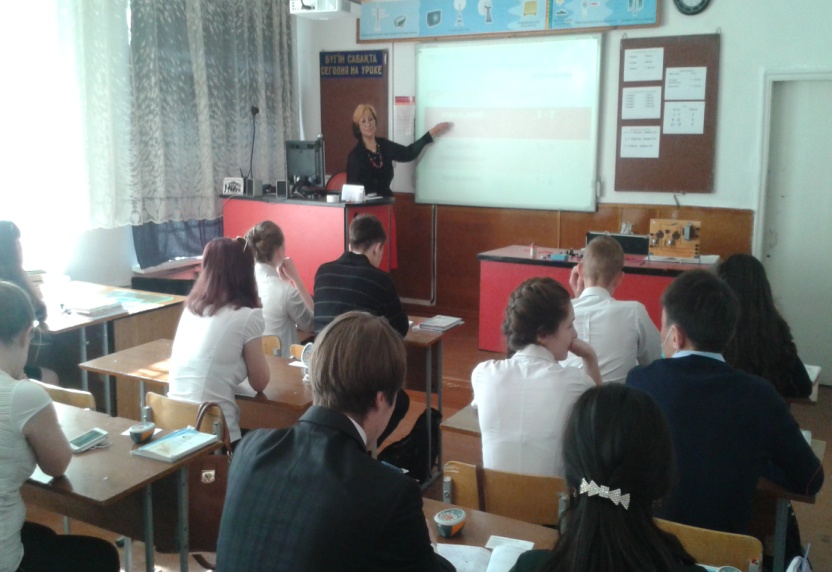 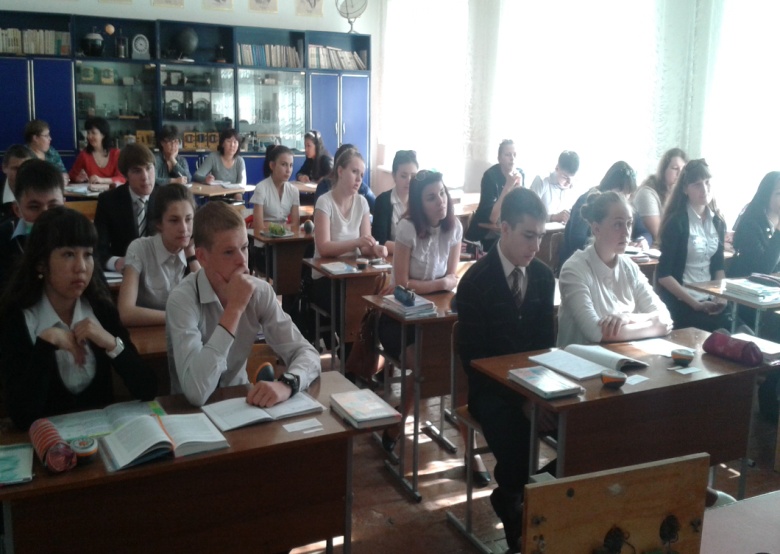 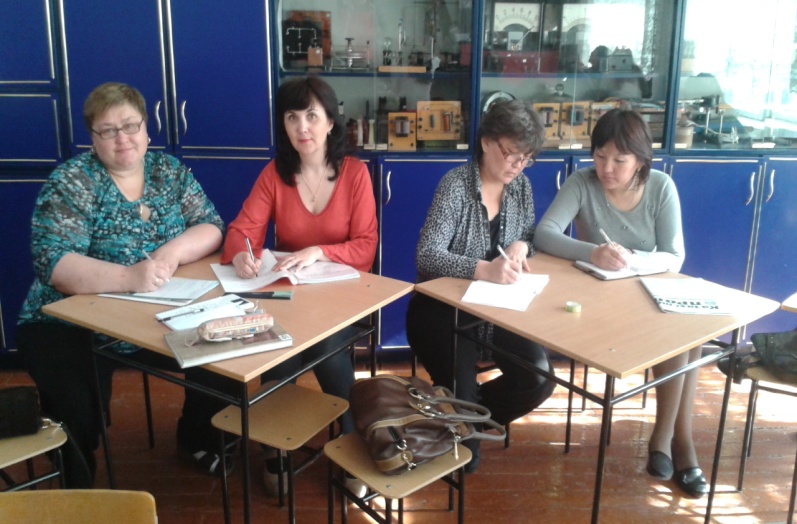 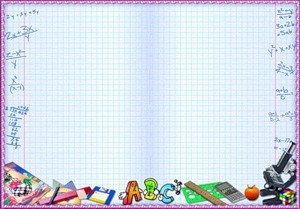 Тореева Ф.Т.провела открытый урок 
в 6 «А» классе «Бір айнымалысы бар сызықтық теңдеу»
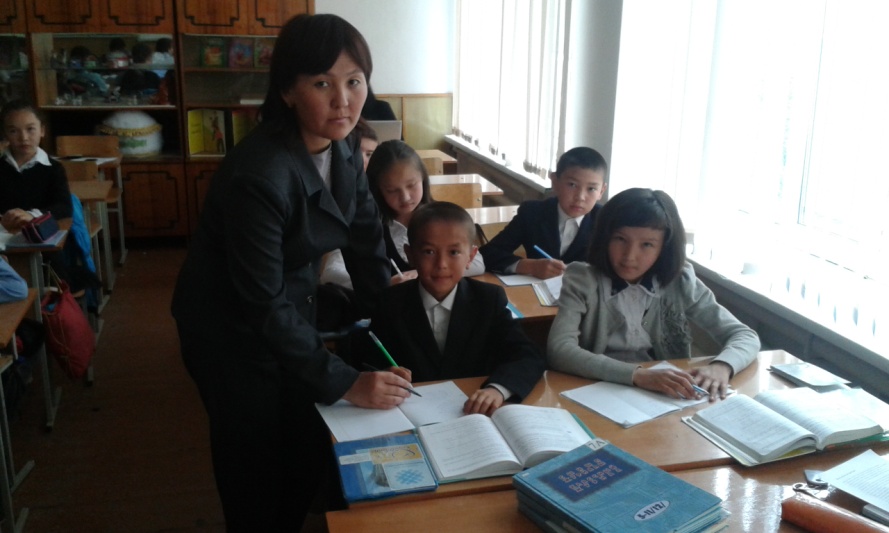 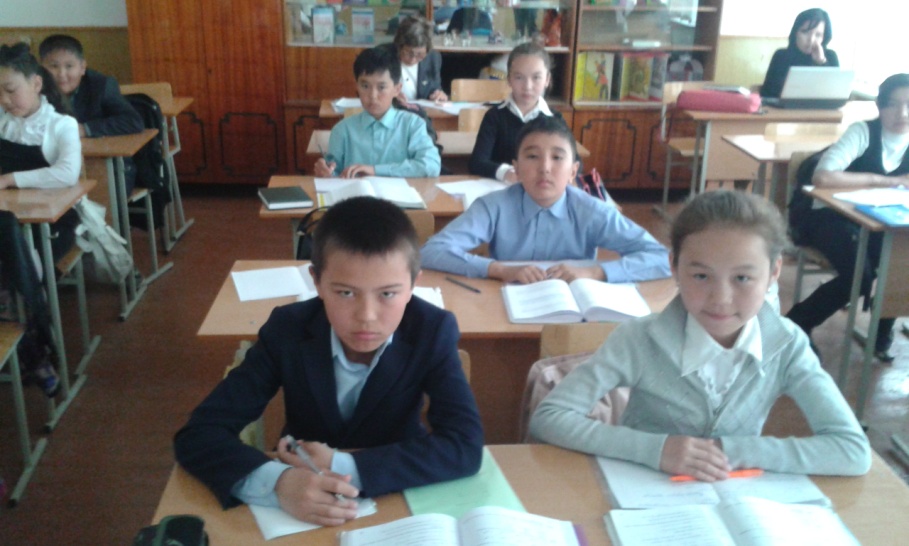 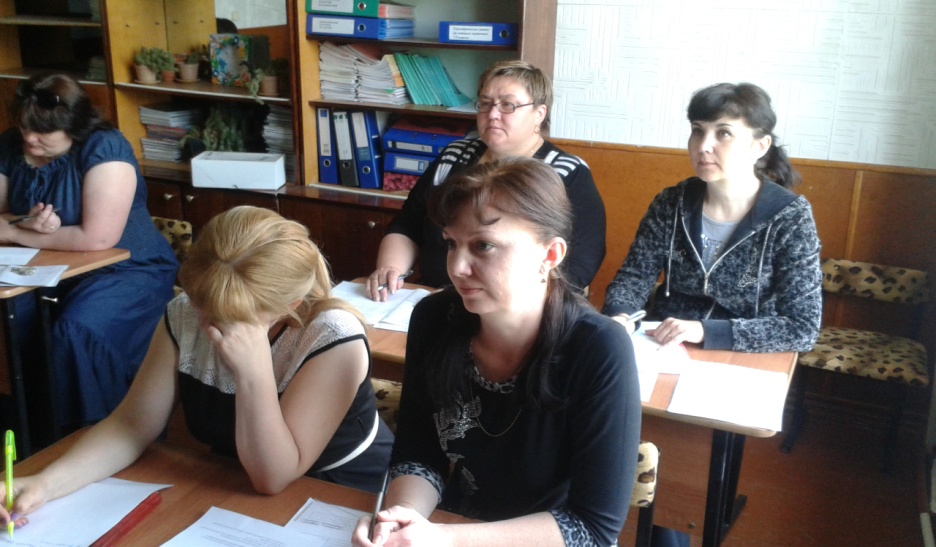 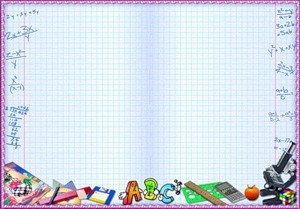 Васильева И.П.провела мастер класс «Способы проверки домашнего задания»
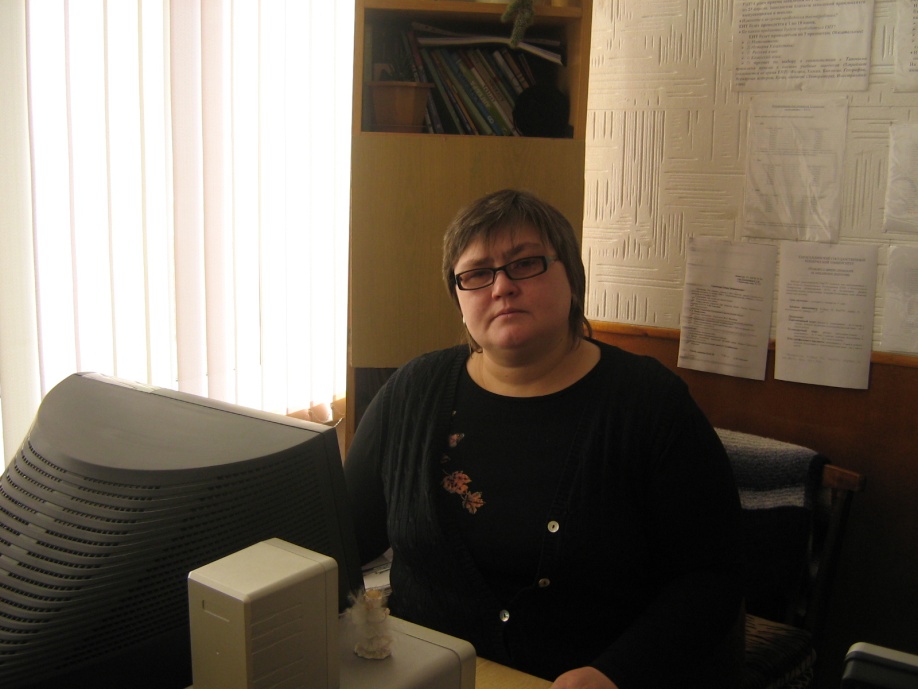 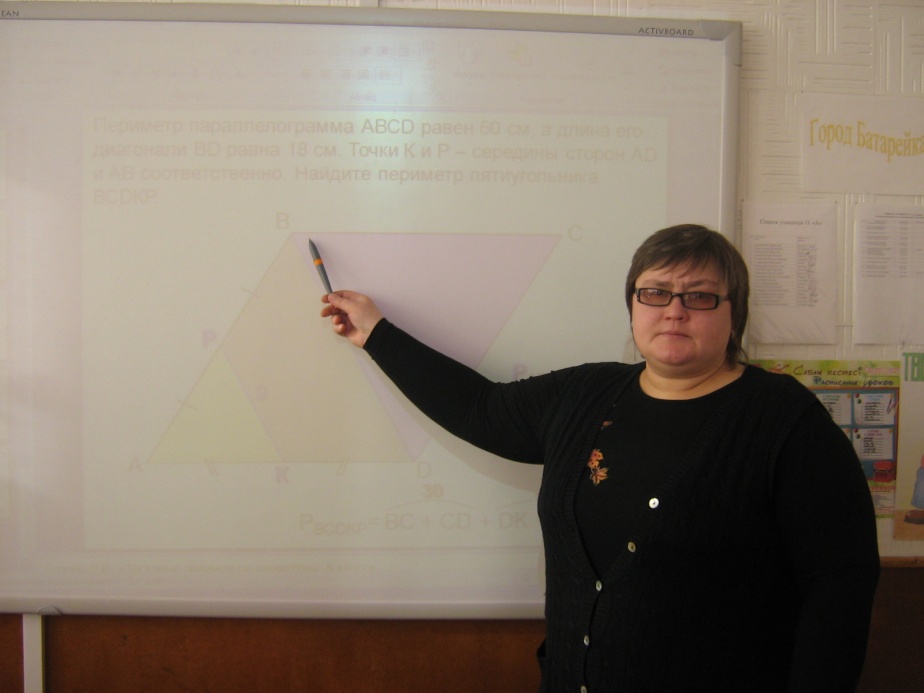 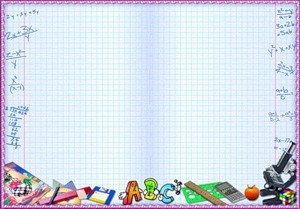 Хабирова К.Д. провела открытое мероприятие в 5 «В» классе «Математический КВН»
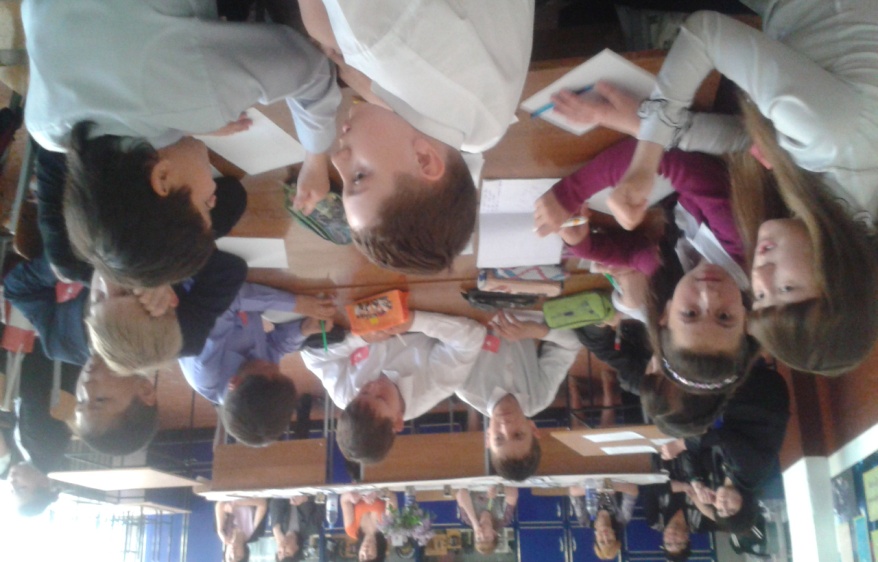 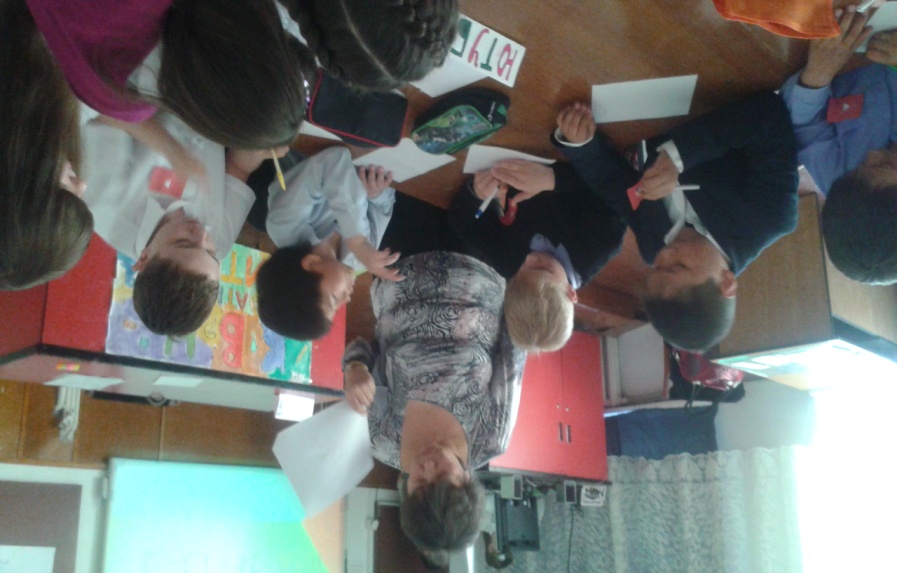 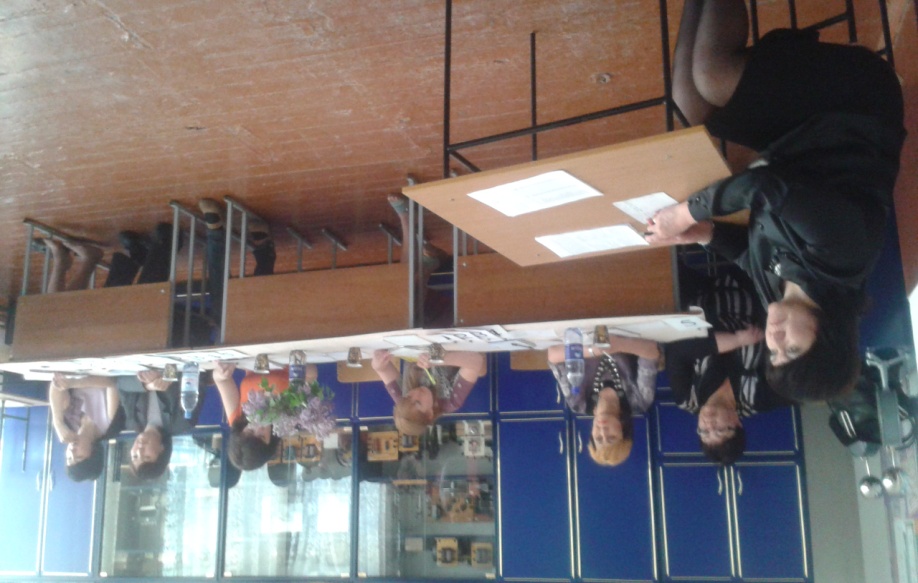 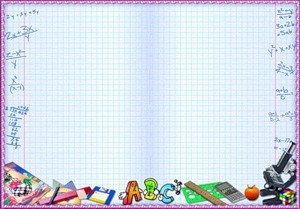 Овсянникова А.А.провела открытый урок в 9 «А» «Векторная графика»
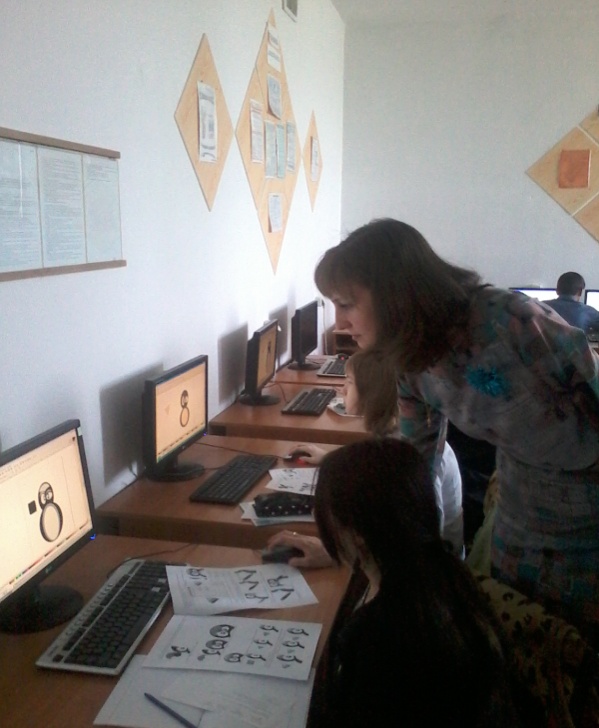 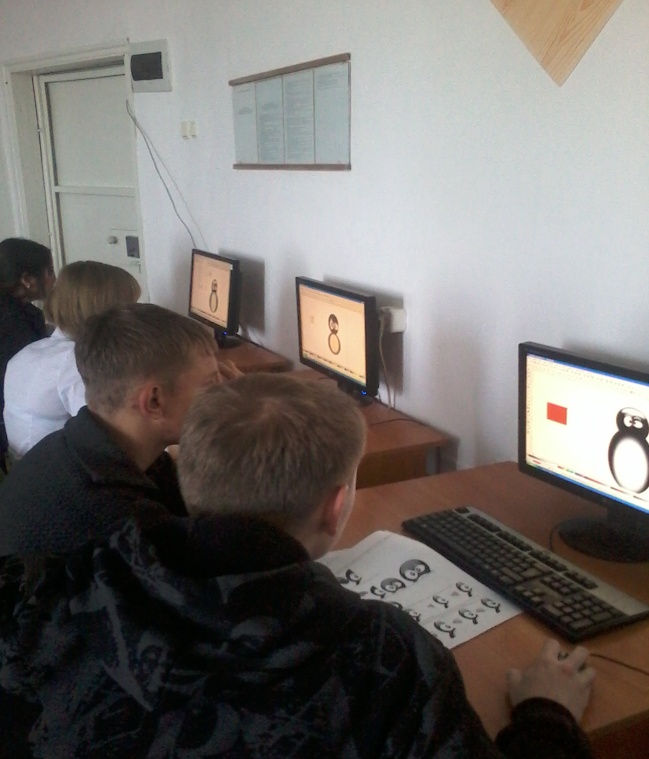 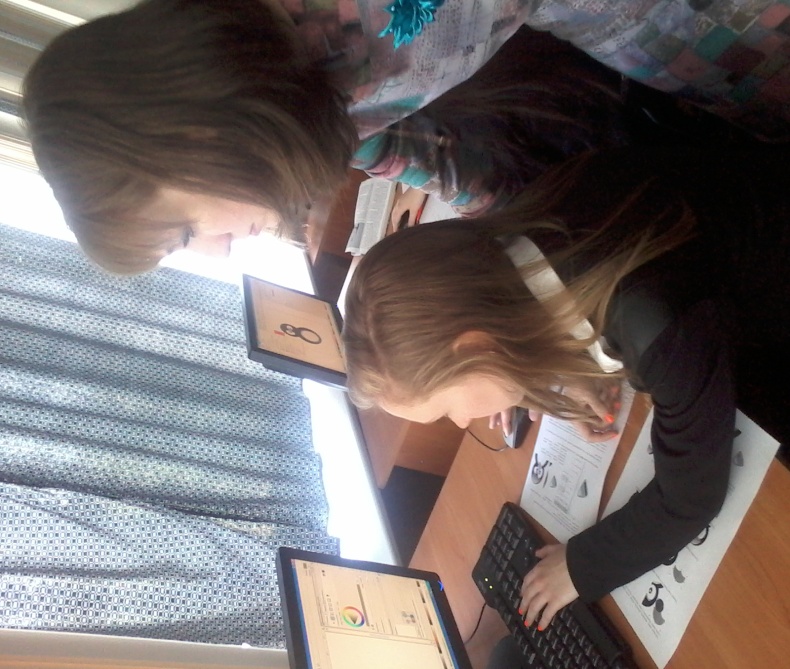 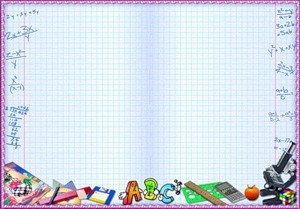 Досымханова Д.М.провела открытый урок в 5 «А» классе 
«Жас информатиктер»
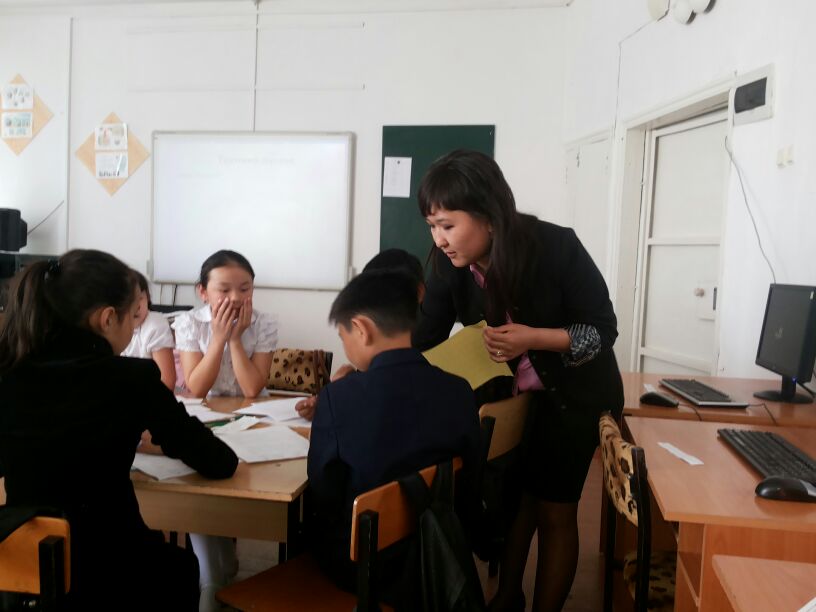 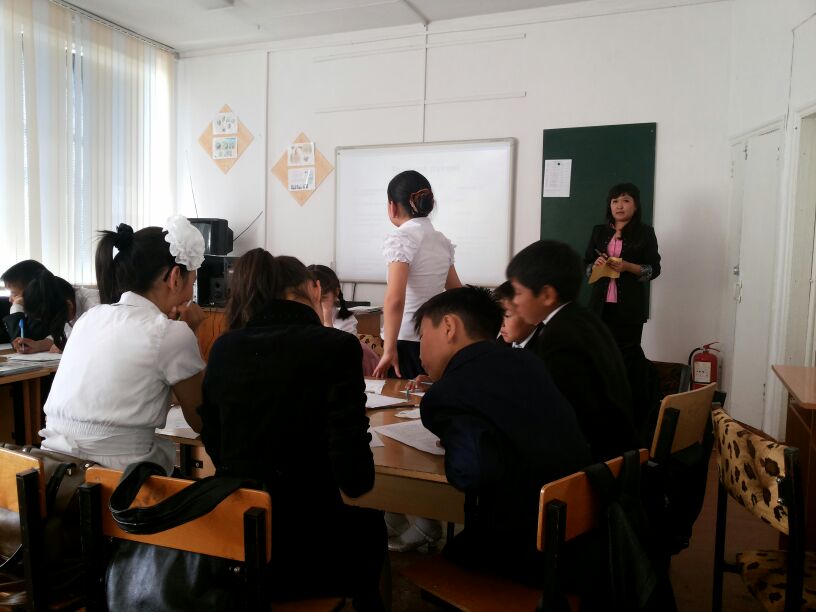 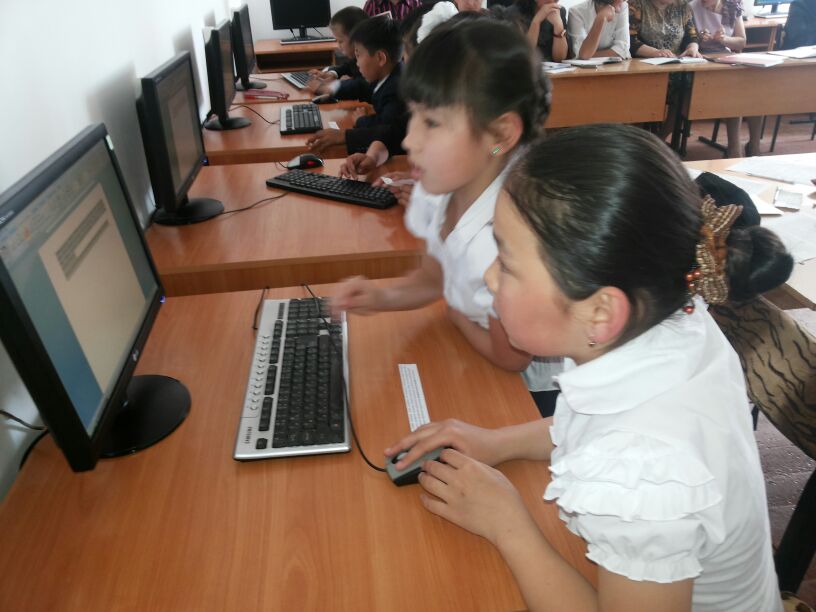 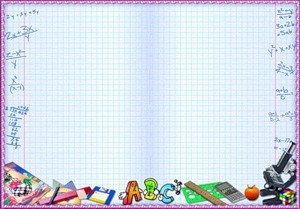 Латыпова Г.М.провела открытый урок в 9 «А» классе «Преобразование тригонометрических выражений»
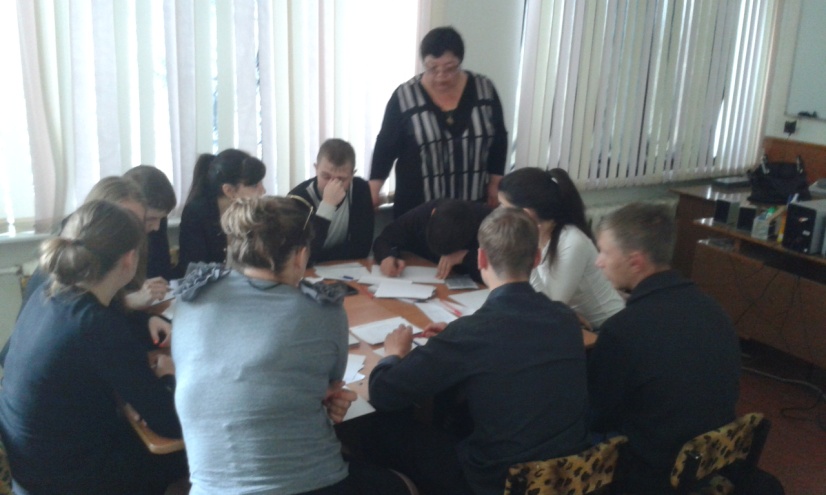 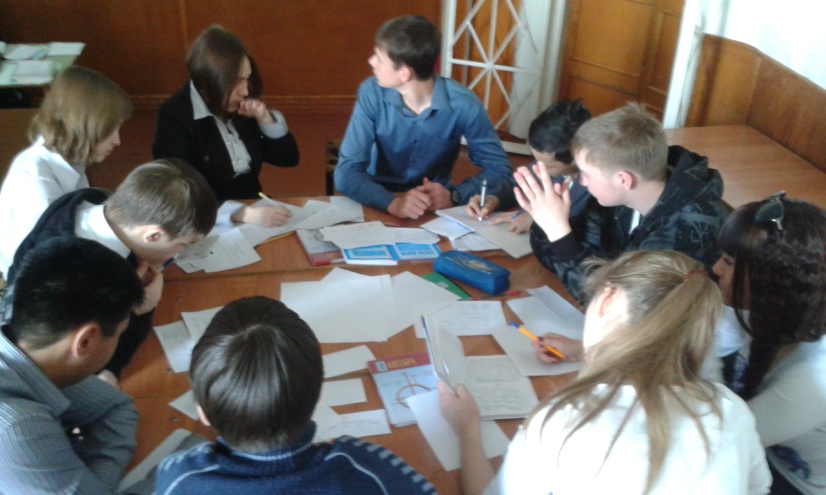 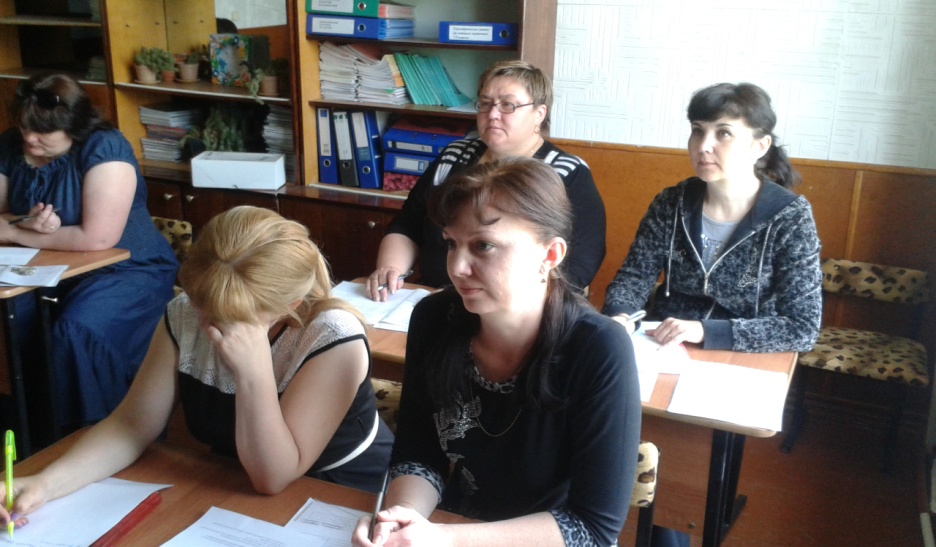